The Real Dangers of Equating Opioid Dependence with Addiction
Briefing Sponsors:
National Prevention Science Coalition to Improve Lives
Congressional Addiction, Treatment and Recovery Caucus
RTI International
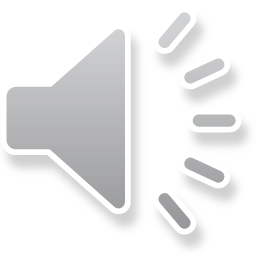 The Opioid Crisis
A baby suffering from opioid withdrawal is born about every 15 minutes. 
Between 1999 and 2016, about 9,000 children died from opioid exposure.
About 769,000 children aged 12 to 17 misused opioids
Approximately 28,000 adolescents have used heroin within the past year and 18,000 had a heroin use disorder.
In 2017, more than 47,000 people were killed by opioids.
Across 52 areas in 45 states, opioid overdoses increased by 30 percent from July 2016 through September 2017.
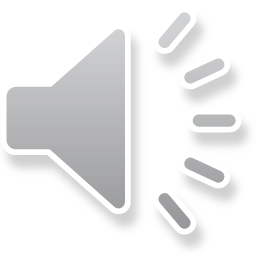 Co-Chair: Rep. Tim Ryan (D-OH)
Co-Chair: Rep. James Sensenbrenner, Jr. (R-WI)
Vice Co-Chair: Rep. Paul Tonko (D-NY)
Vice Co-Chair: Rep. Dave Joyce (R-OH)

Mandate: Educate and raise awareness among lawmakers about substance abuse and addiction prevention and treatment.
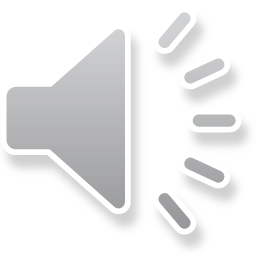 Congressional Prevention Policy Caucus
Launched by the National Prevention Science Coalition to Improve Lives (NPSC)
Congressional members:
Rep. Donna Shalala (D-FL)
Rep. Bobby Scott (D-VA)
Mandate: To connect congressional members and staff with prevention science experts to promote evidence-based legislative policies and processes to prevent adverse health conditions in a manner that reduces financial and other costs to the republic.
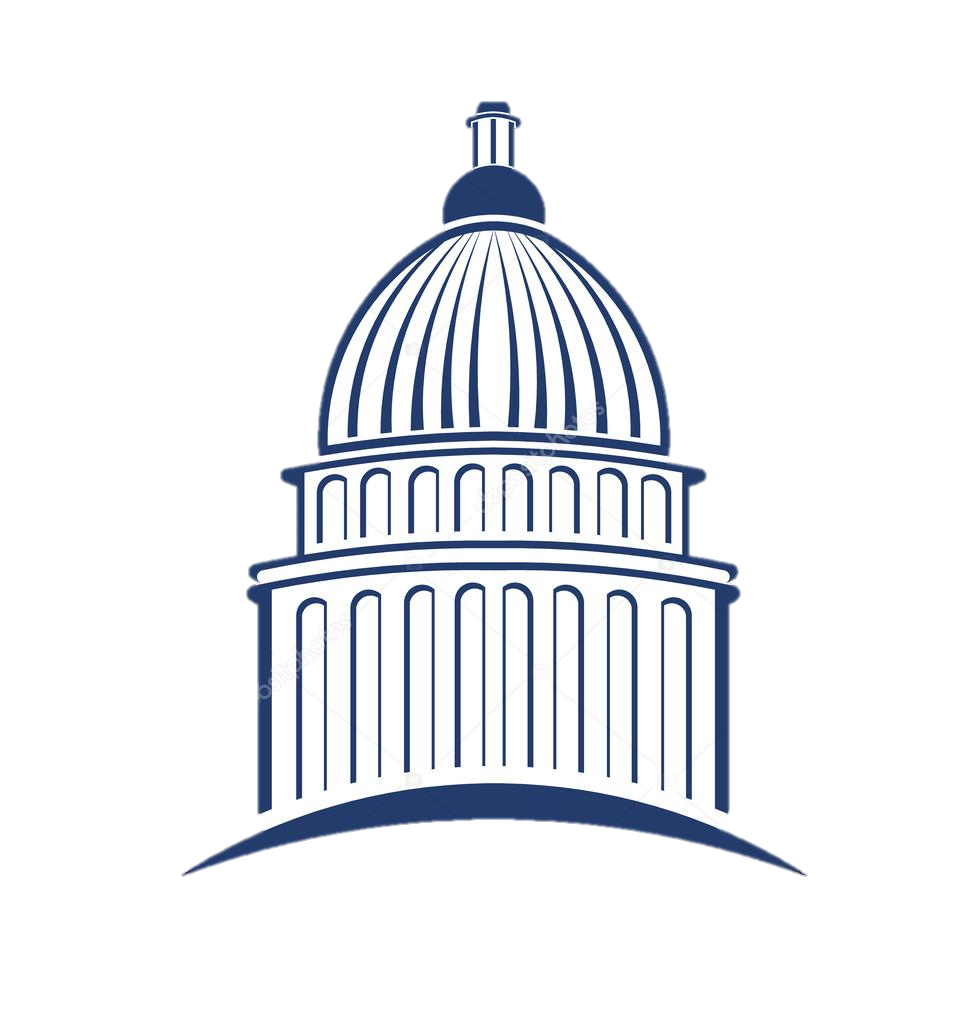 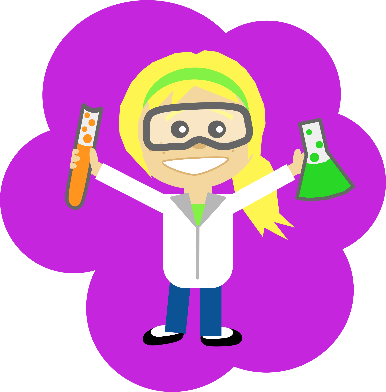 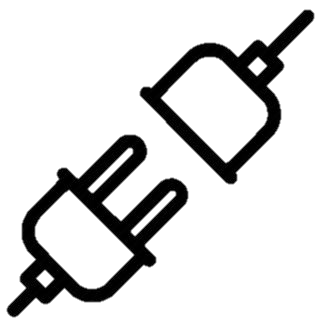 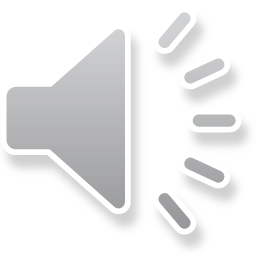 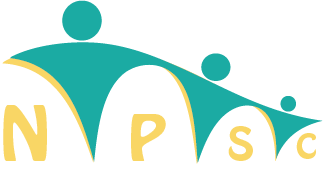 National Prevention Science Coalition
NPSC was formed to inject science into the policy decision making process.
This discussion of addiction and dependence is a prime example. 
Our regulatory laws and criminal code essentially makes no distinction between dependence and addiction.
But medically and from a public health perspective, they are vastly different phenomena with significant policy implications. 
An optimal drug policy would clearly reflect the differences in risks and needs of these two populations.
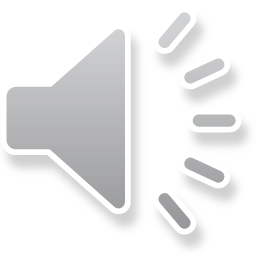 A few more “obscure” facts…
Pain patients include our vets, ex-athletes, mothers, laborers, you or me
Indiscriminate termination can lead to suicide, depression, unemployment, inability to care for family or self, pain and needless suffering
Percentage of overdose deaths due to legitimate prescription pain killers is miniscule 
Illicit fentanyl and heroin accounted for the vast majority of opioid-related deaths, while only 1 percent of cases involved drugs for which people had prescriptions.
Restricting access to pain meds increases risk for addiction.
Stigma!
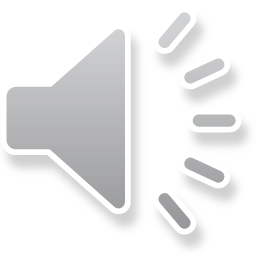 Briefing Agenda
Will cover the full spectrum of issues raised by blanket policies rolled out irrespective of distinctions between addiction and dependence:
Dr. Nora Volkow (Director of NIDA/NIH) - Basic science knowledge re the differences and their policy implications
Dr. Susan Glod - Medical pain specialist (Hershey Medical)
Dr. Patrick Byrne – Pain patient (University of Texas)
Dr. Brendan Saloner - Opioid use disorder researcher/clinician (Johns Hopkins University)
Dr. Phillip Graham - Prevention scientist (RTI International)
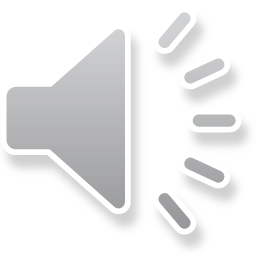